“25th March 1821,Greek National Festival”
23  Kindergarten Larisa Greece23Ο Νηπιαγωγείο ΛάρισαςAntoniou Elisabet
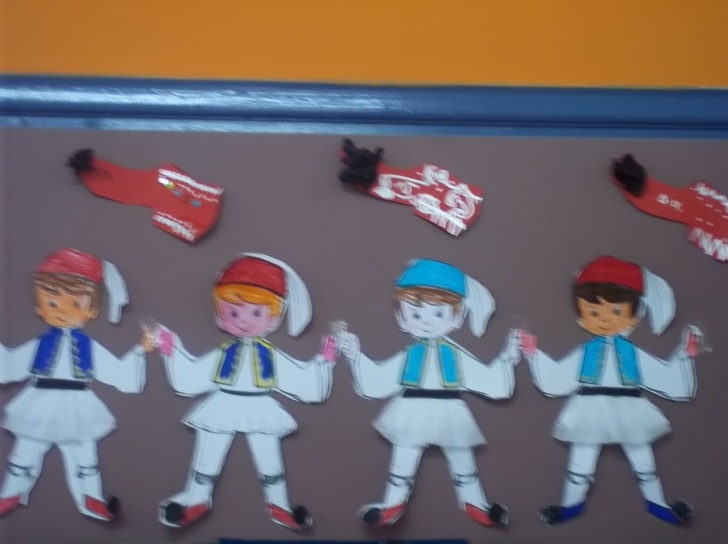 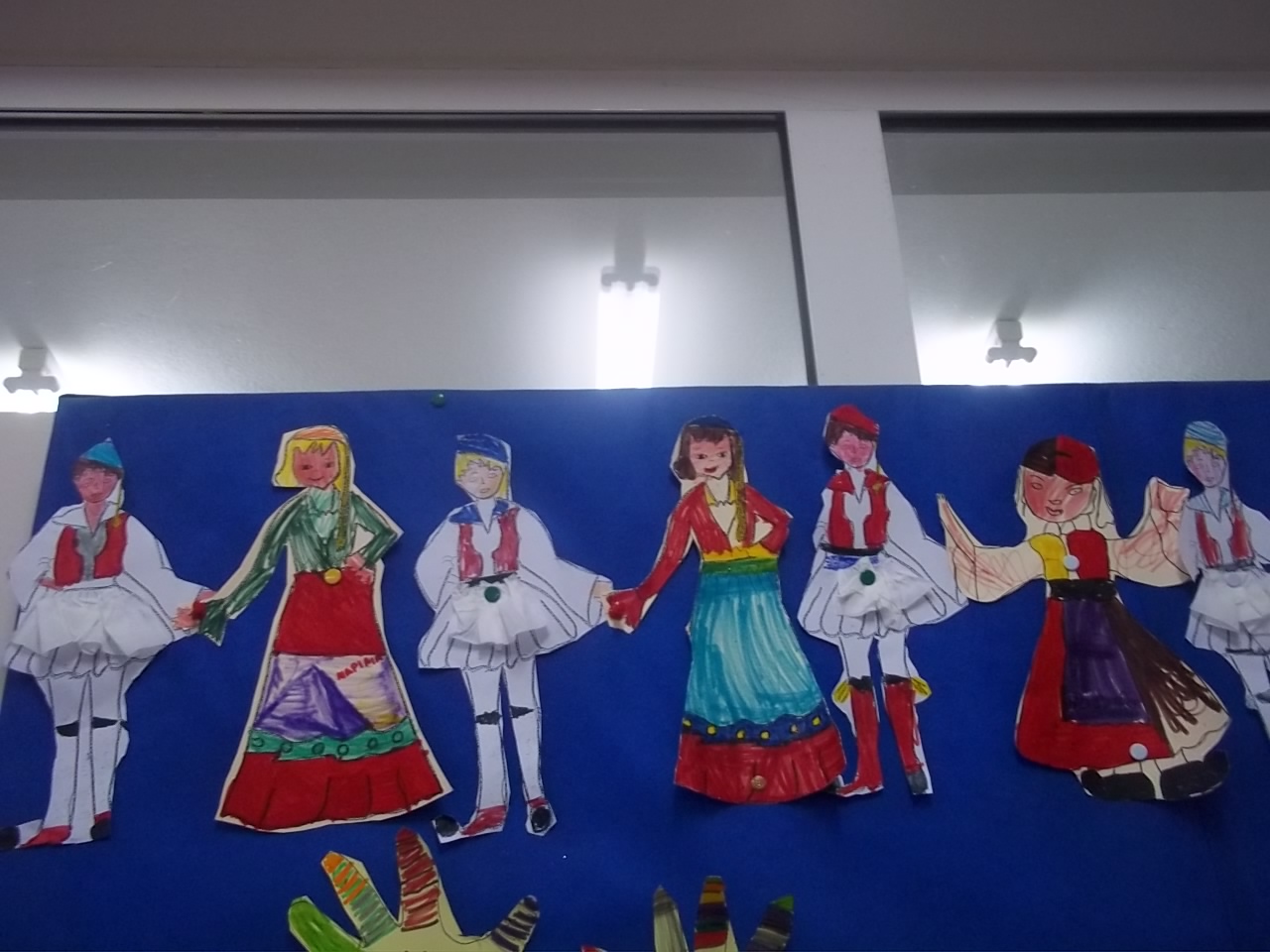 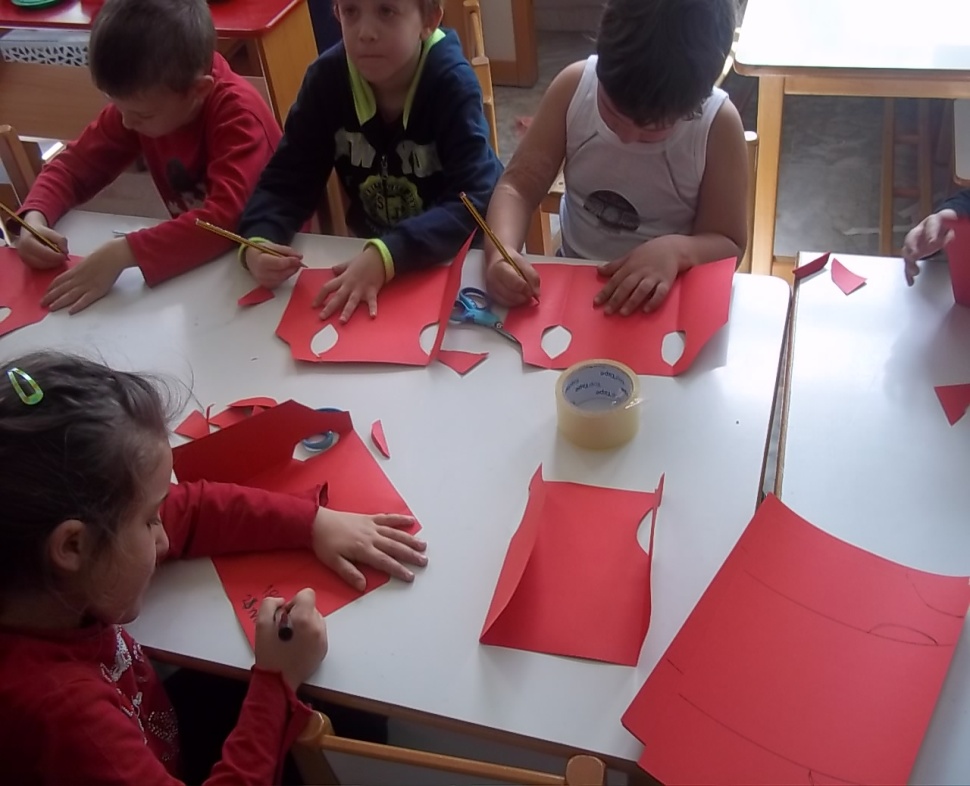 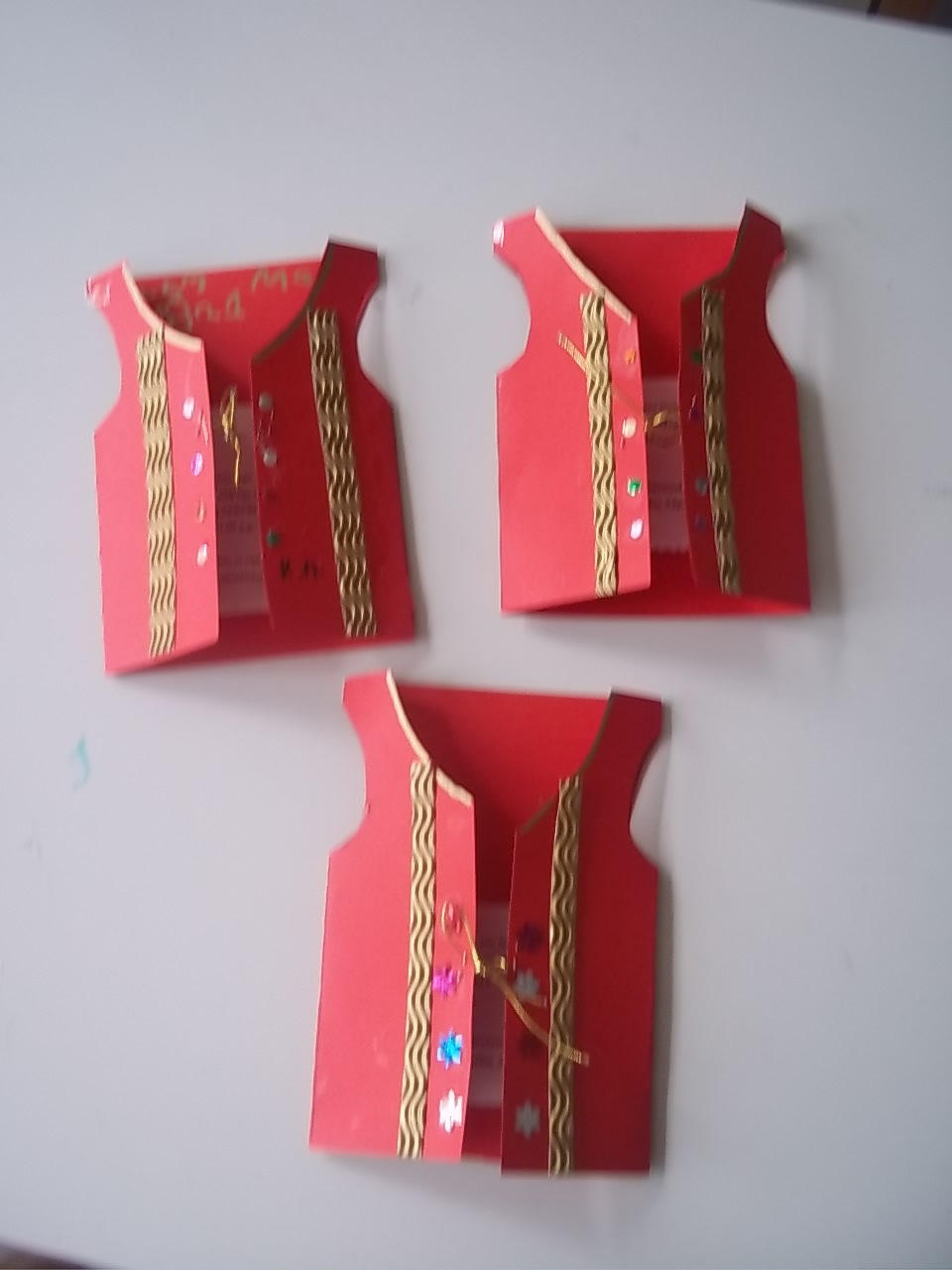 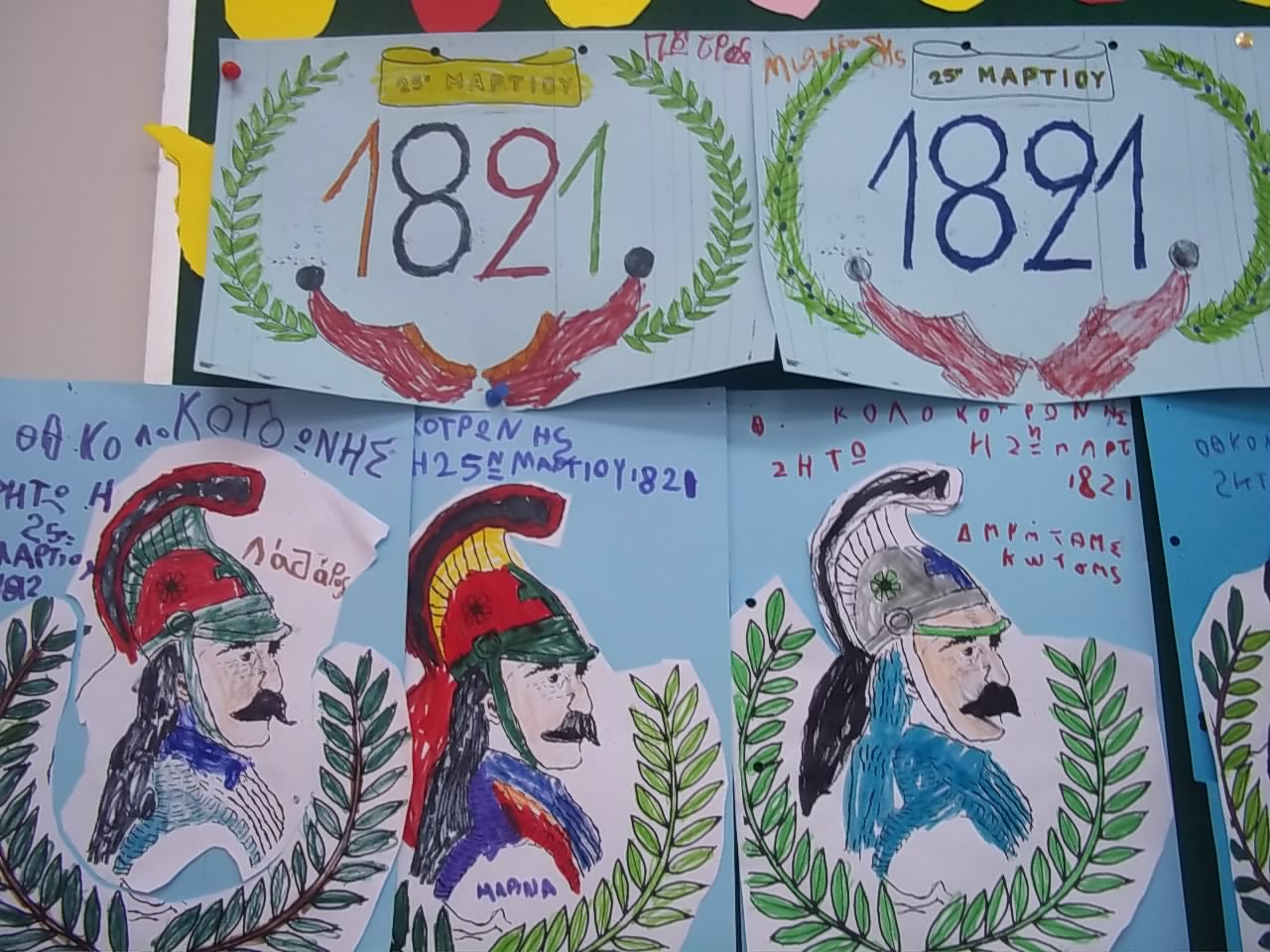 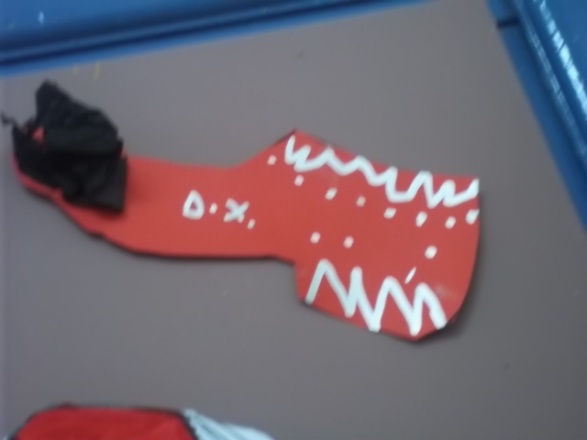 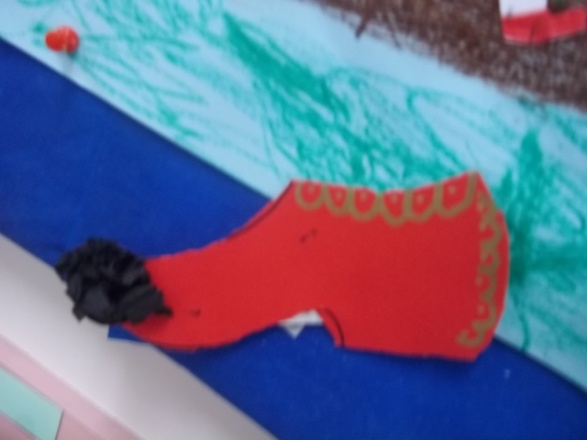 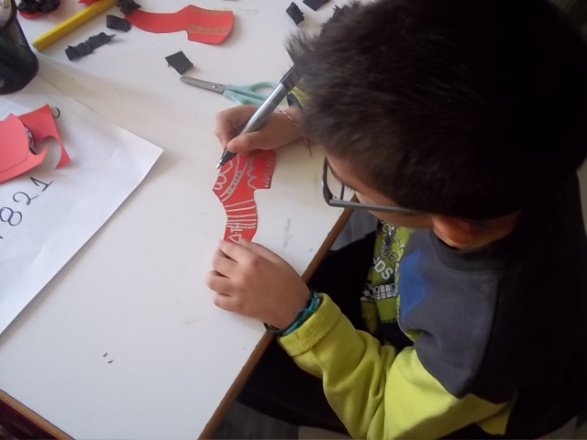 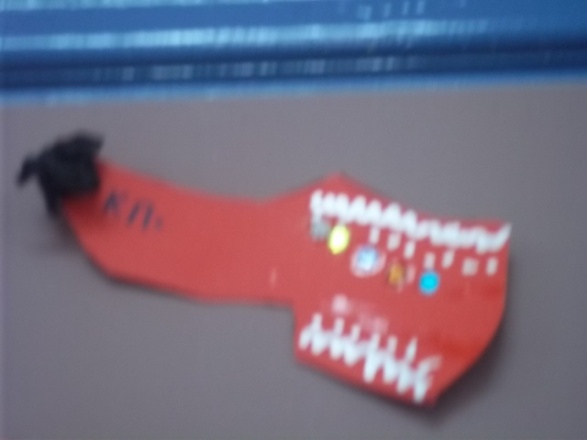 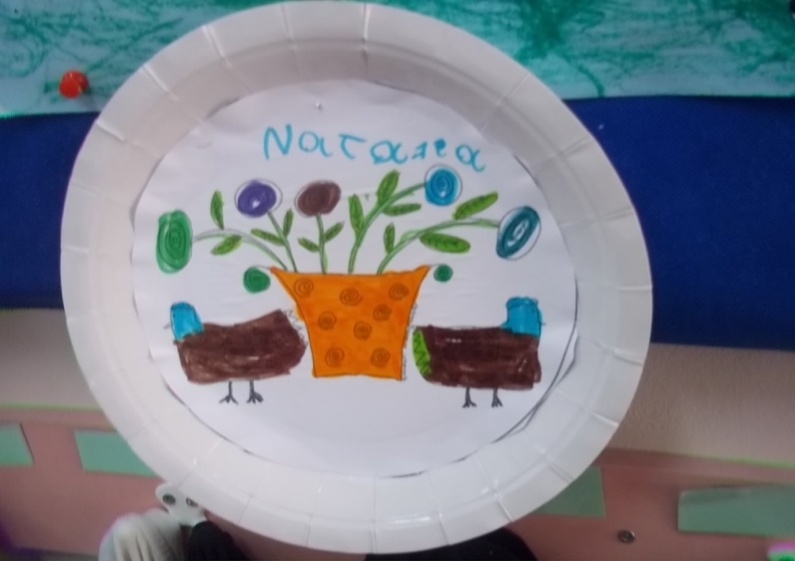 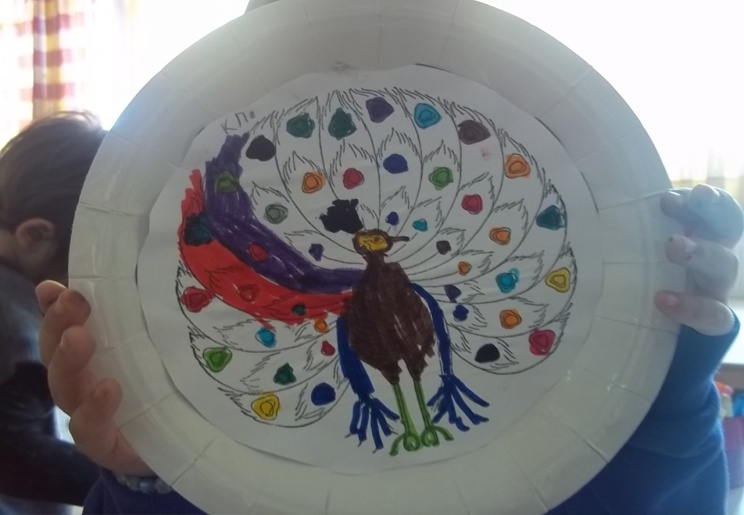 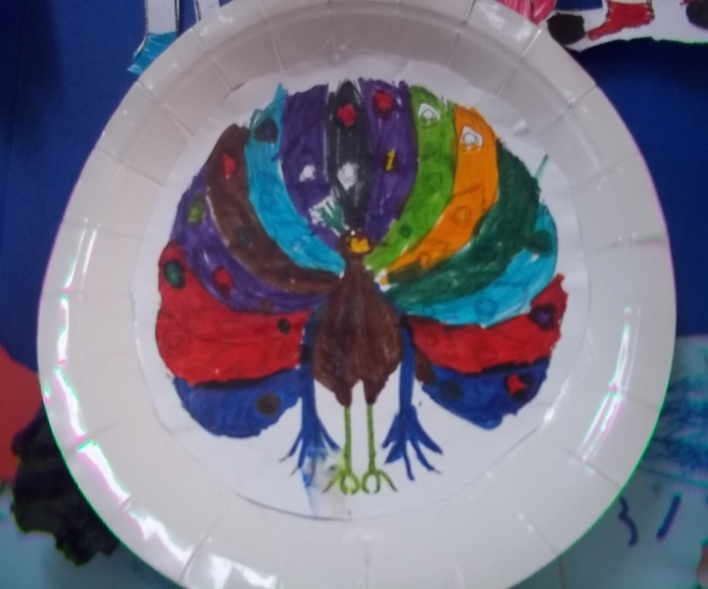 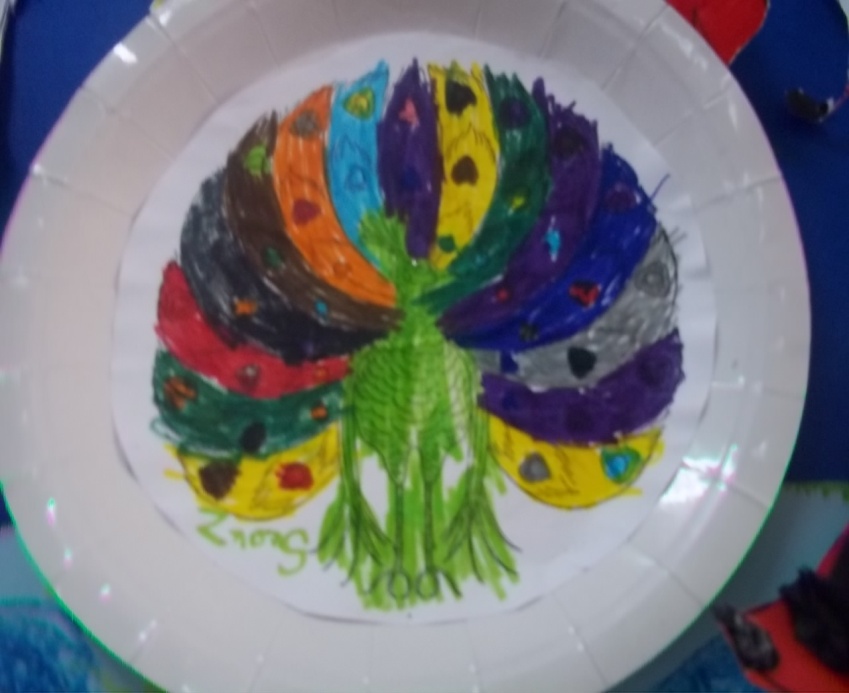 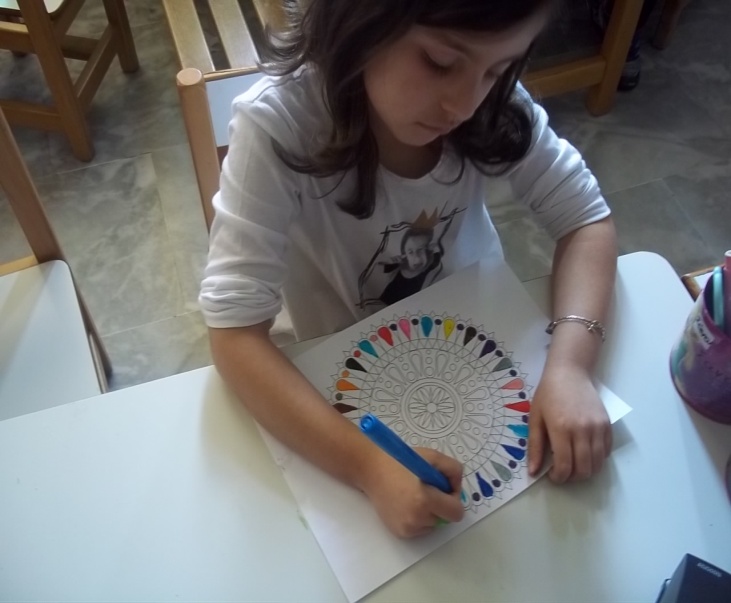 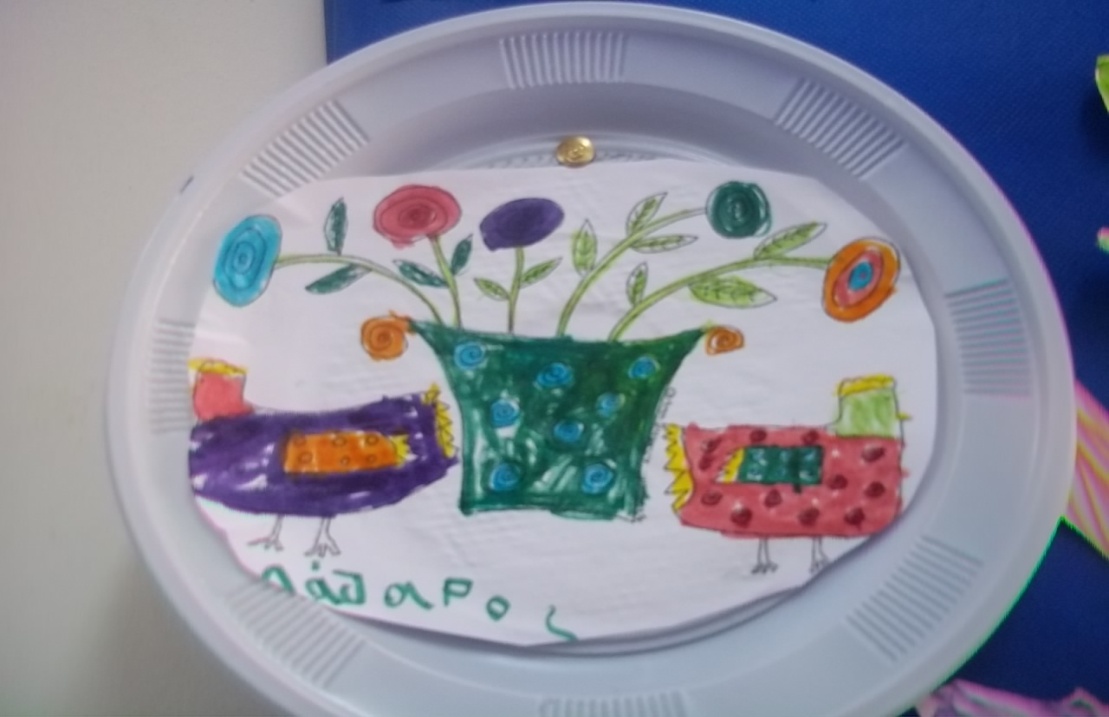 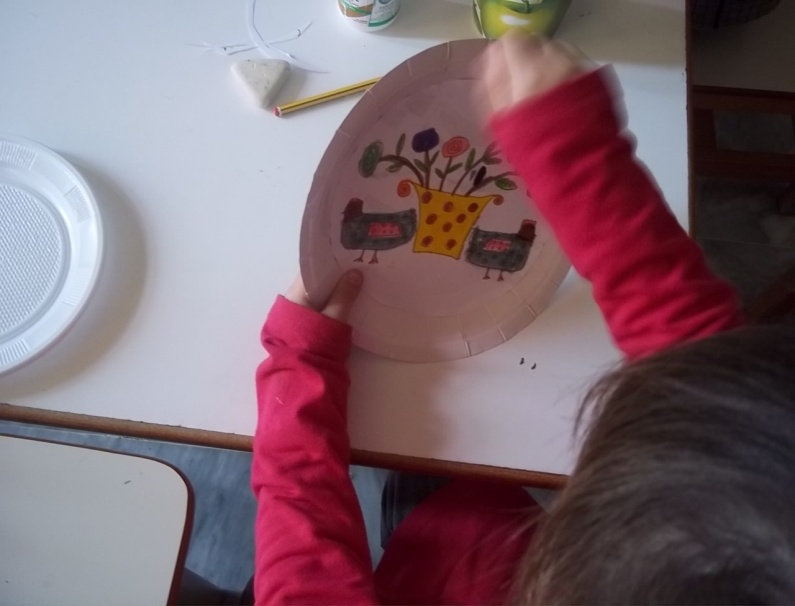 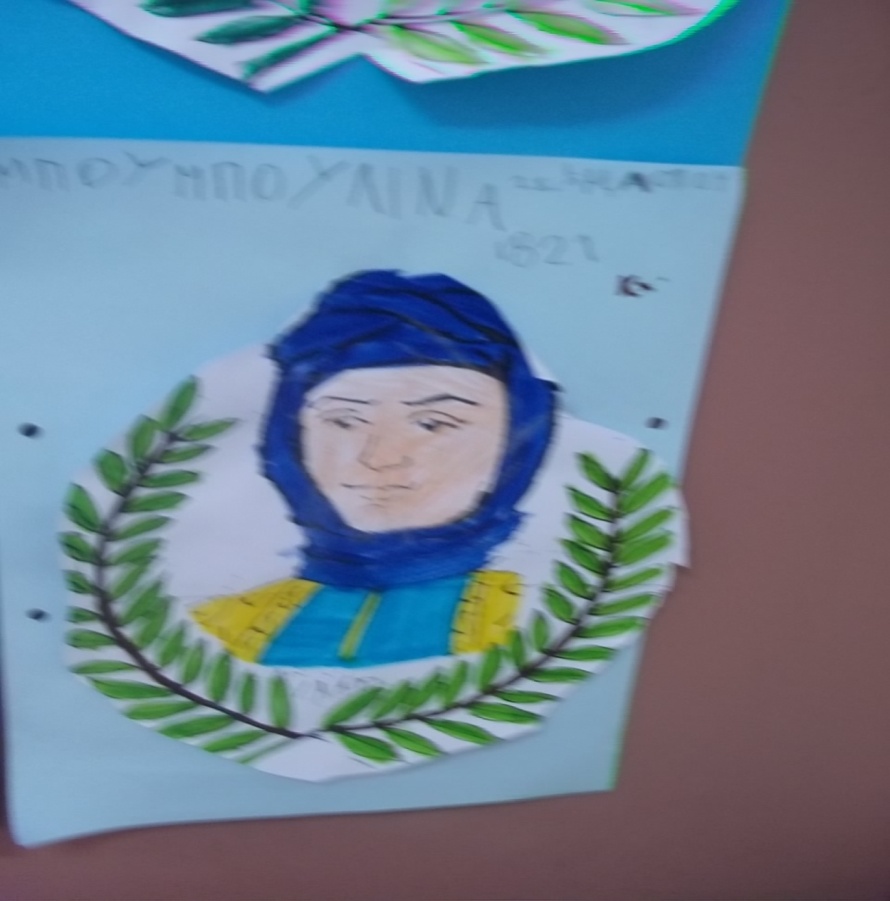 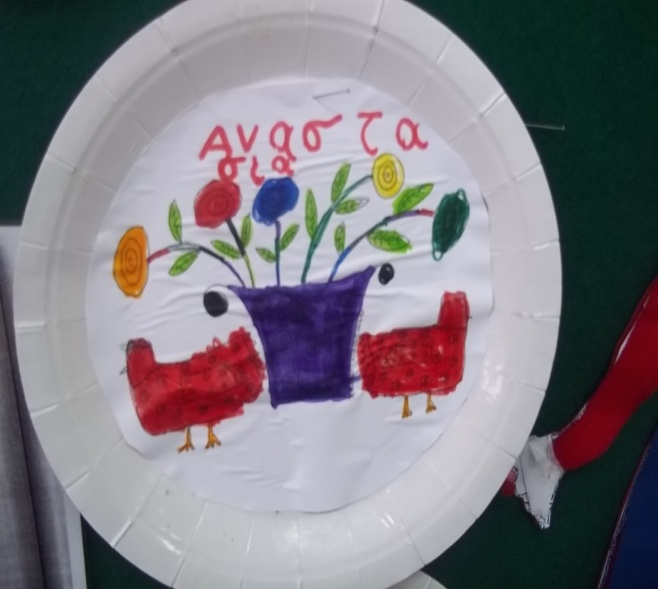 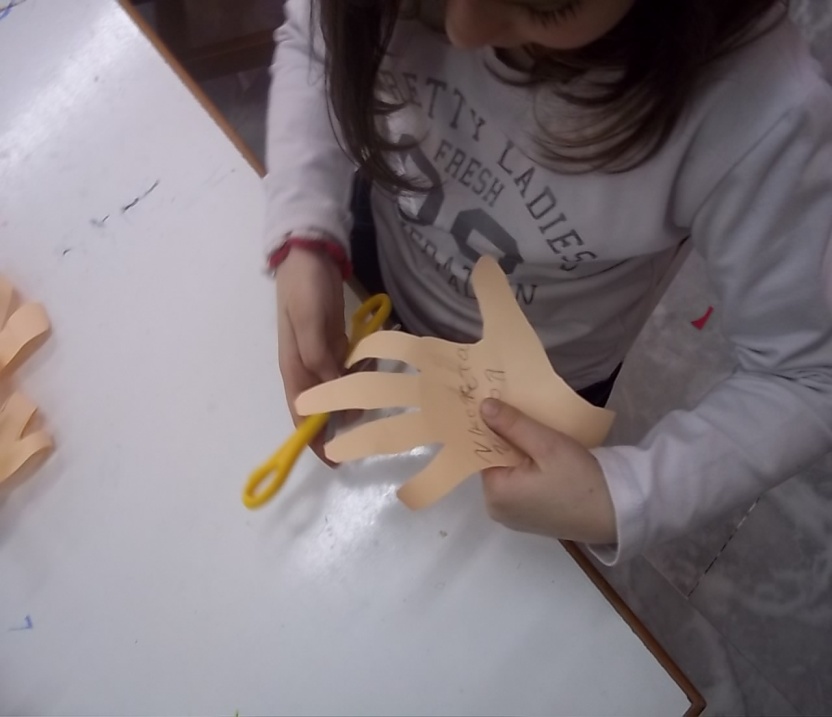 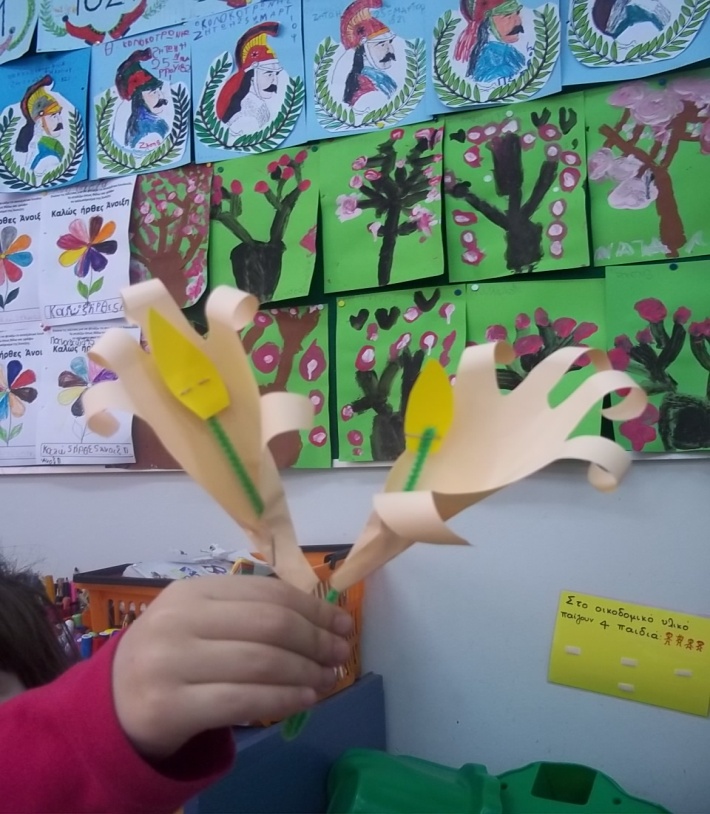 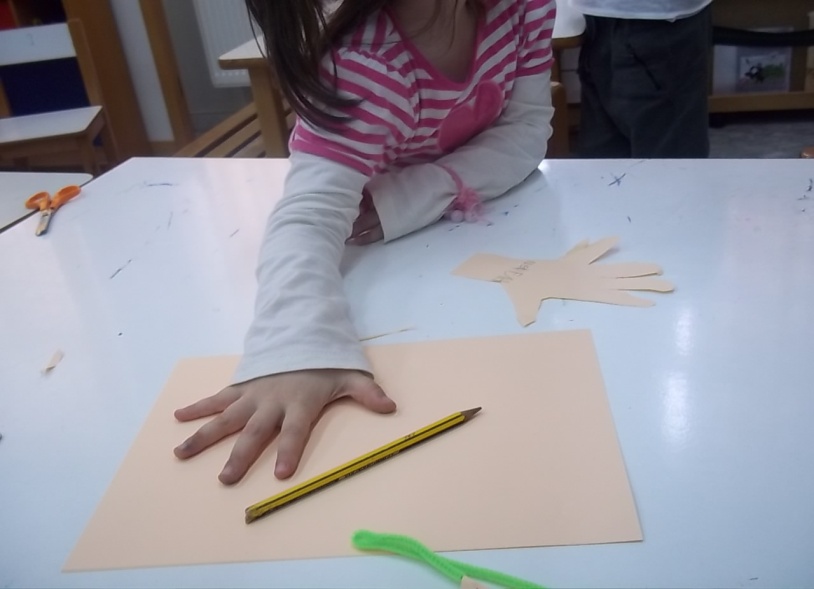 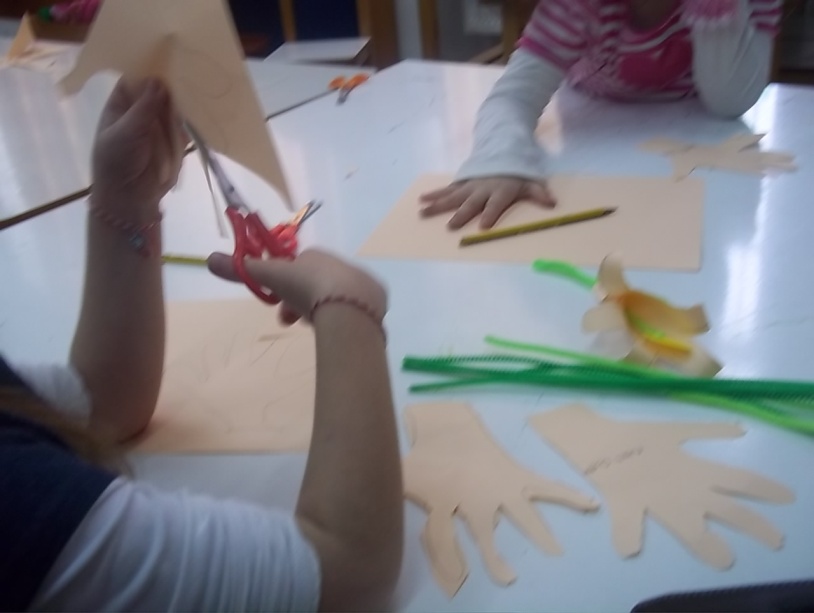 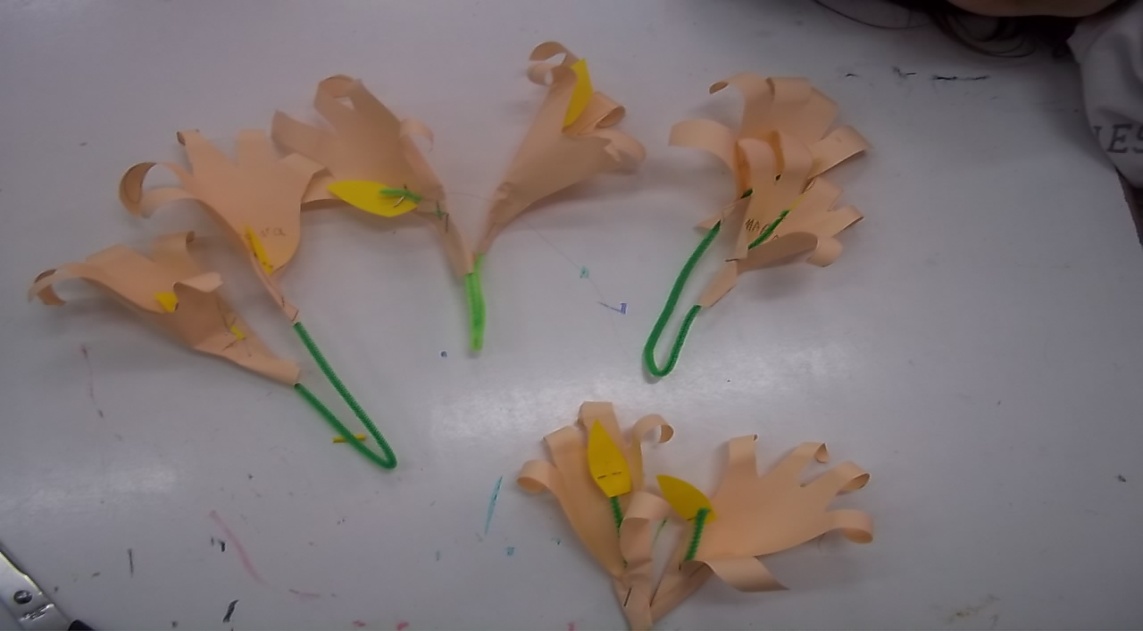 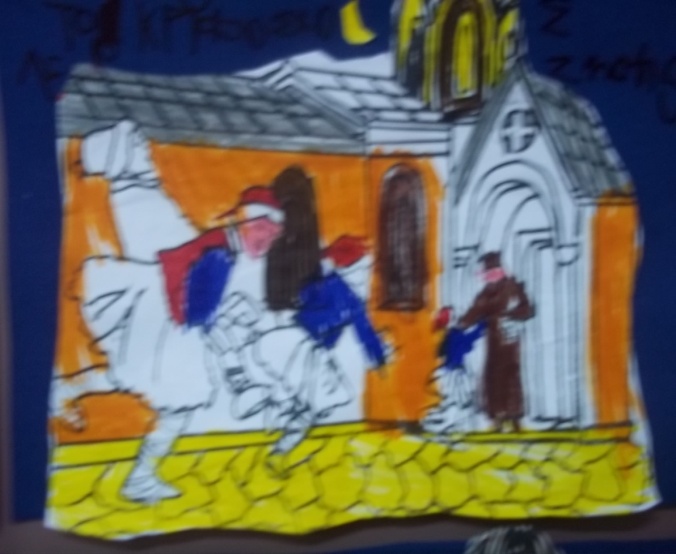 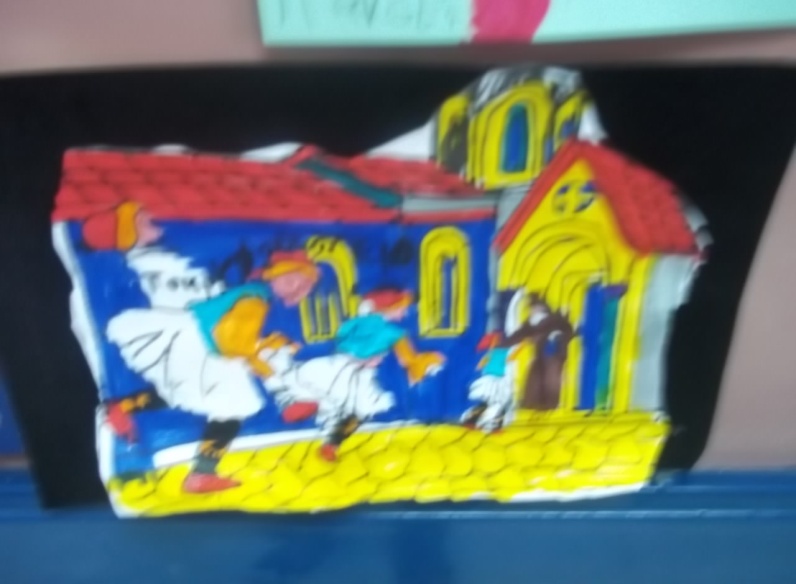 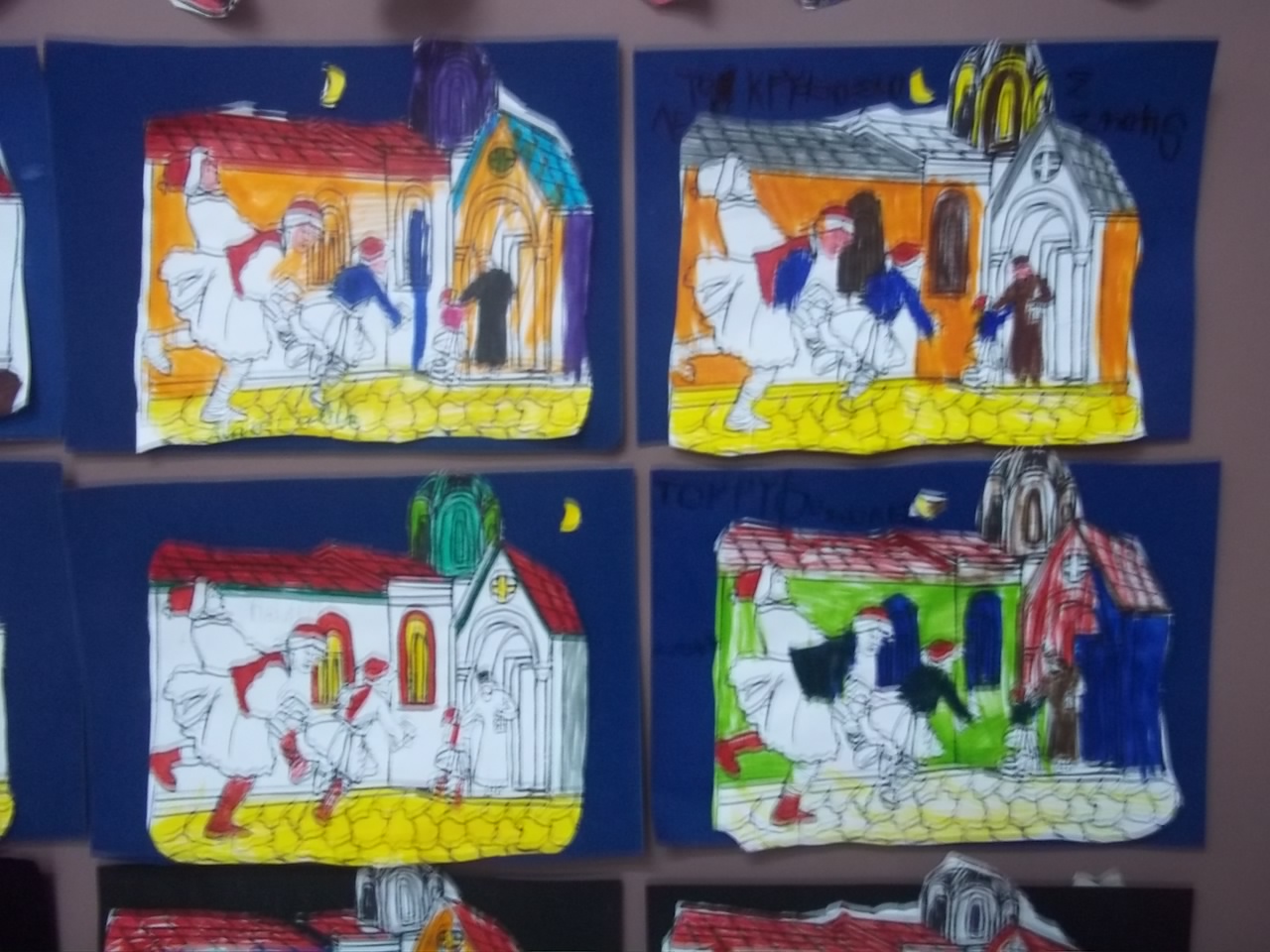 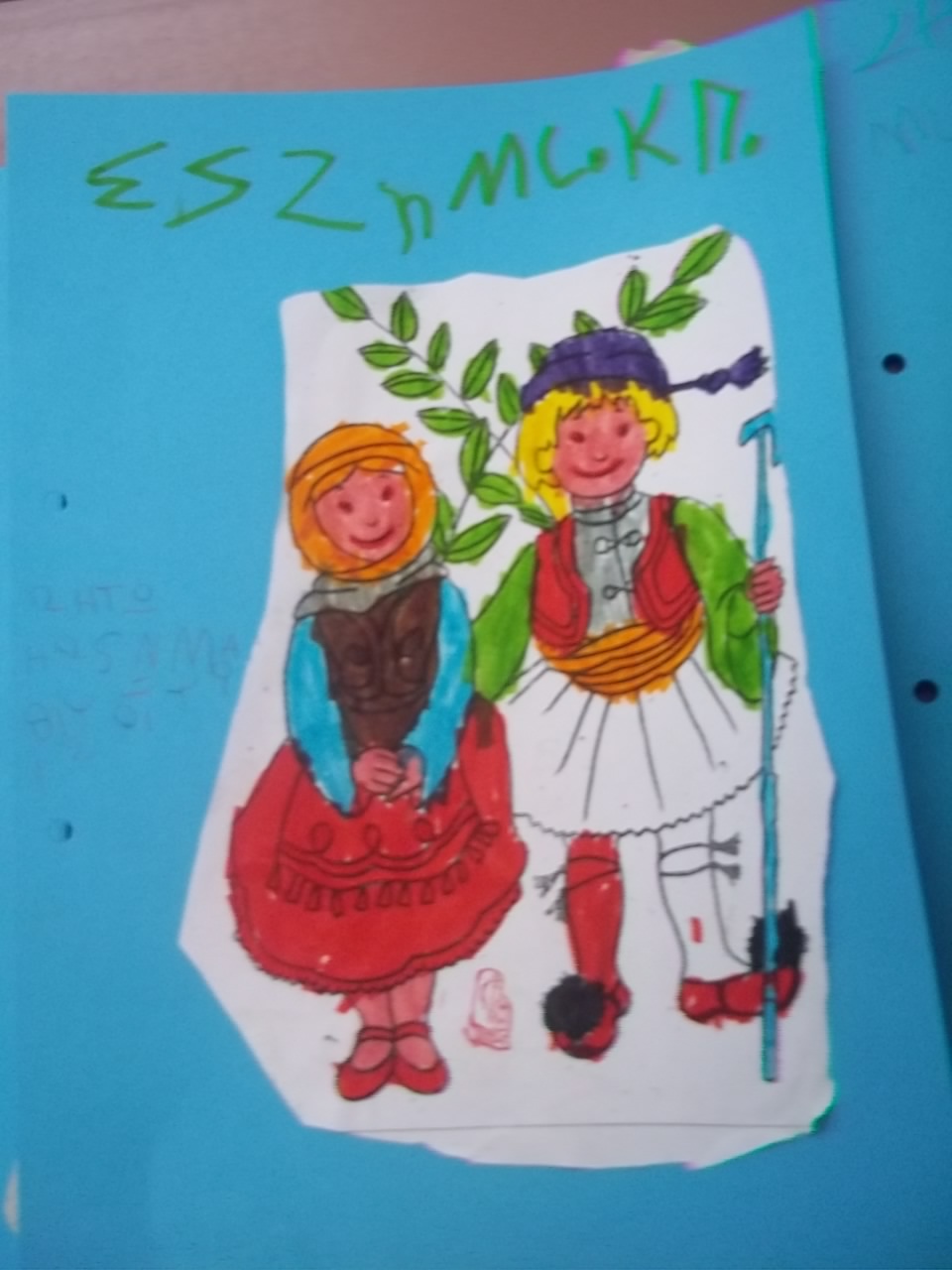